AZZ Executive Officers
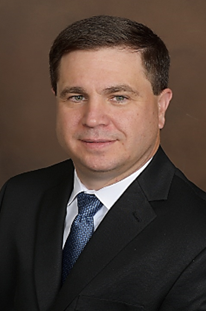 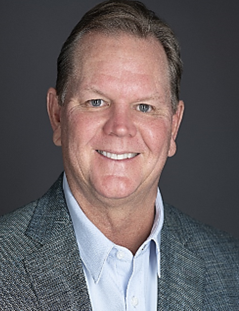 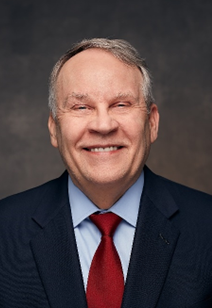 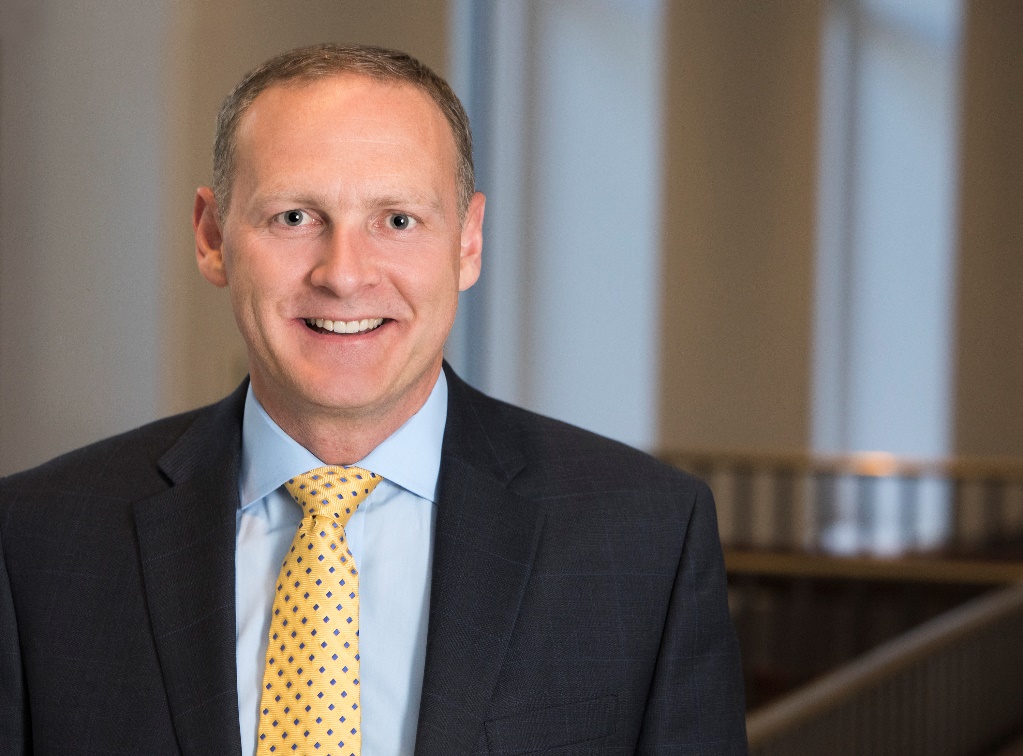 Tom Ferguson
President and Chief Executive Officer
Bryan Stovall
President & Chief Operating Officer 
Metal Coatings
Kurt Russell
Chief Operating Officer Precoat Metals
Jason Crawford
 Chief Financial Officer
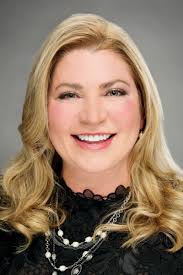 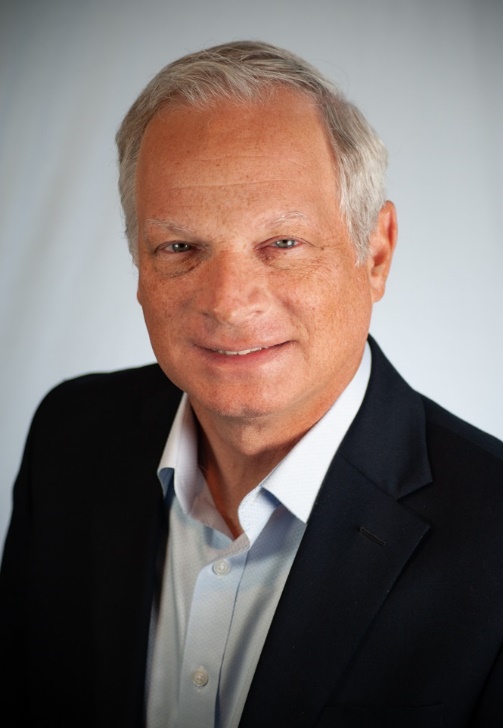 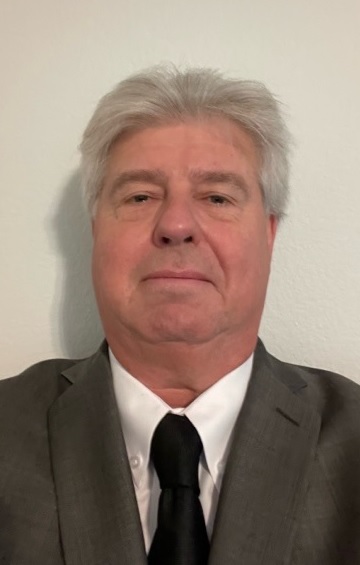 Tara Mackey
Chief Legal Officer and Corporate Secretary
Chris Bacius
Vice President
Business Development
David Nark
Chief Marketing, 
Communications, 
and
Investor Relations Officer